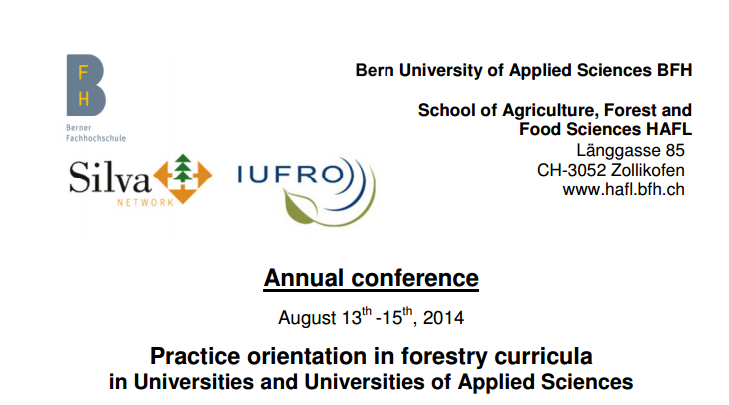 Photos by Claus:Conference and excursion
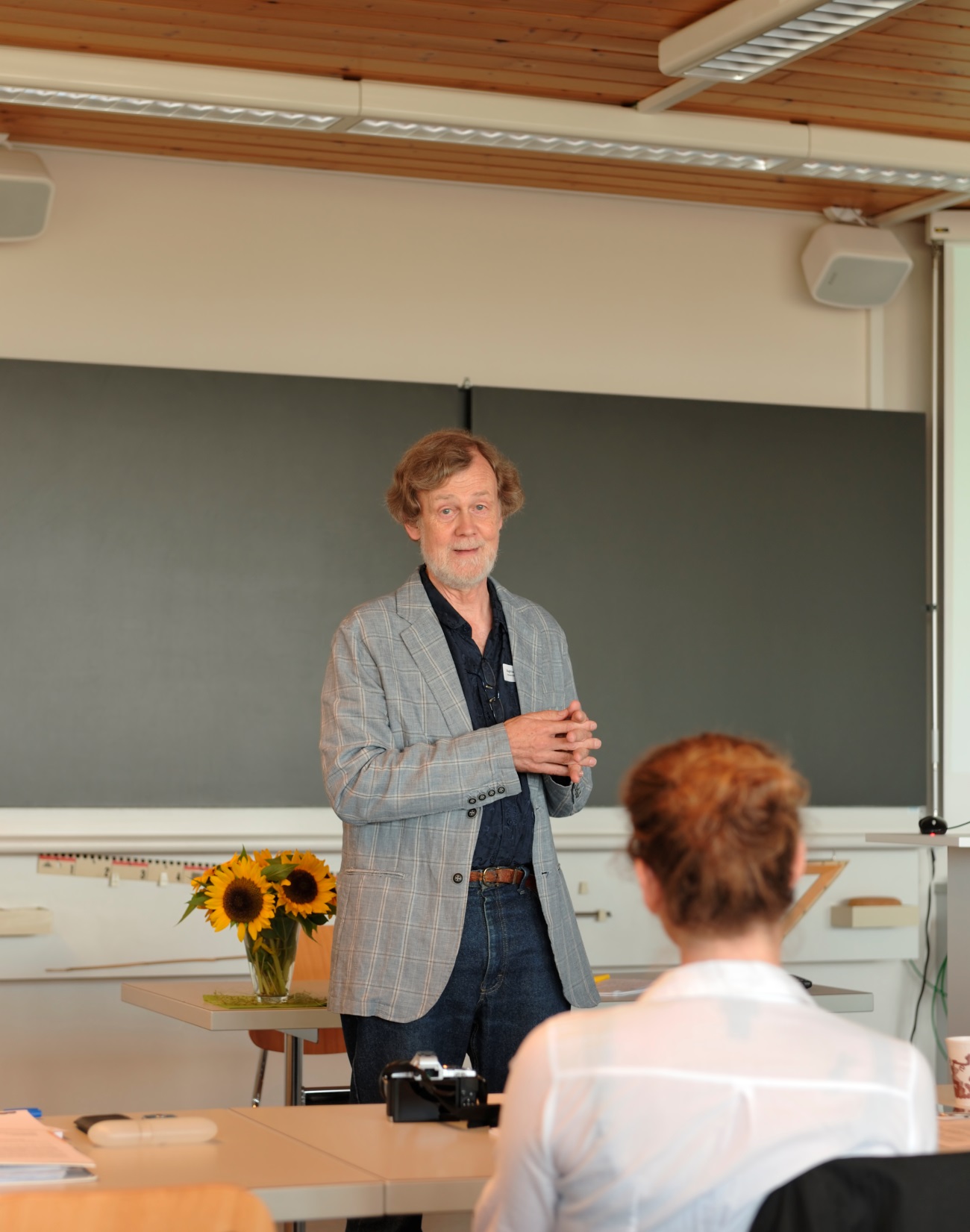 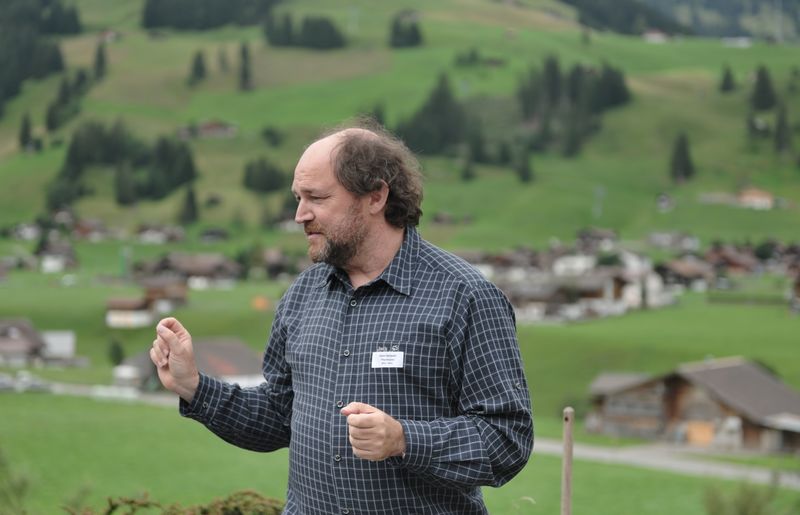 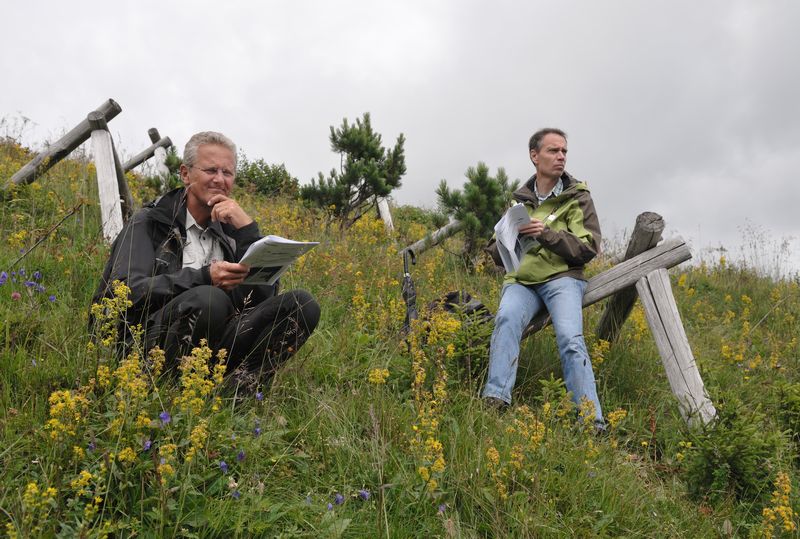 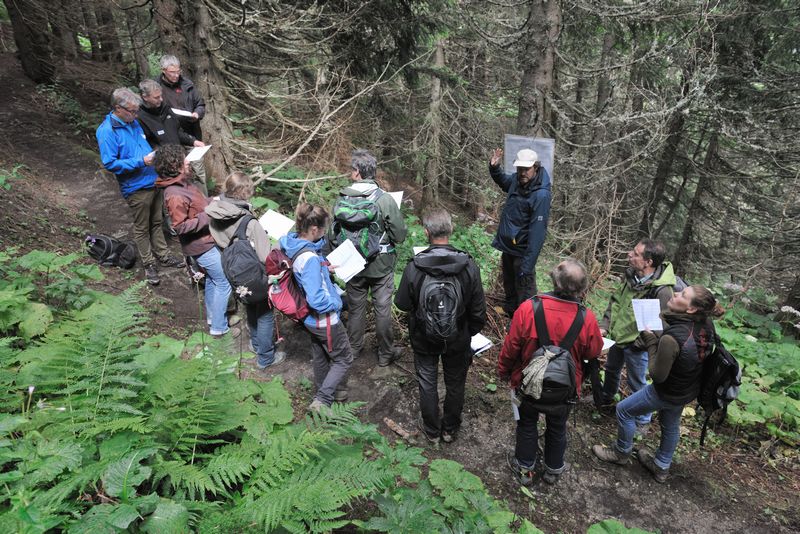 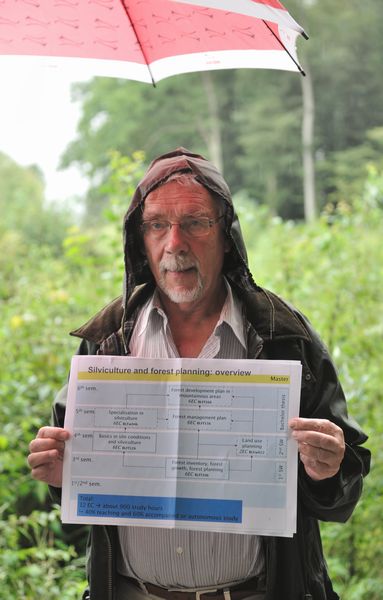